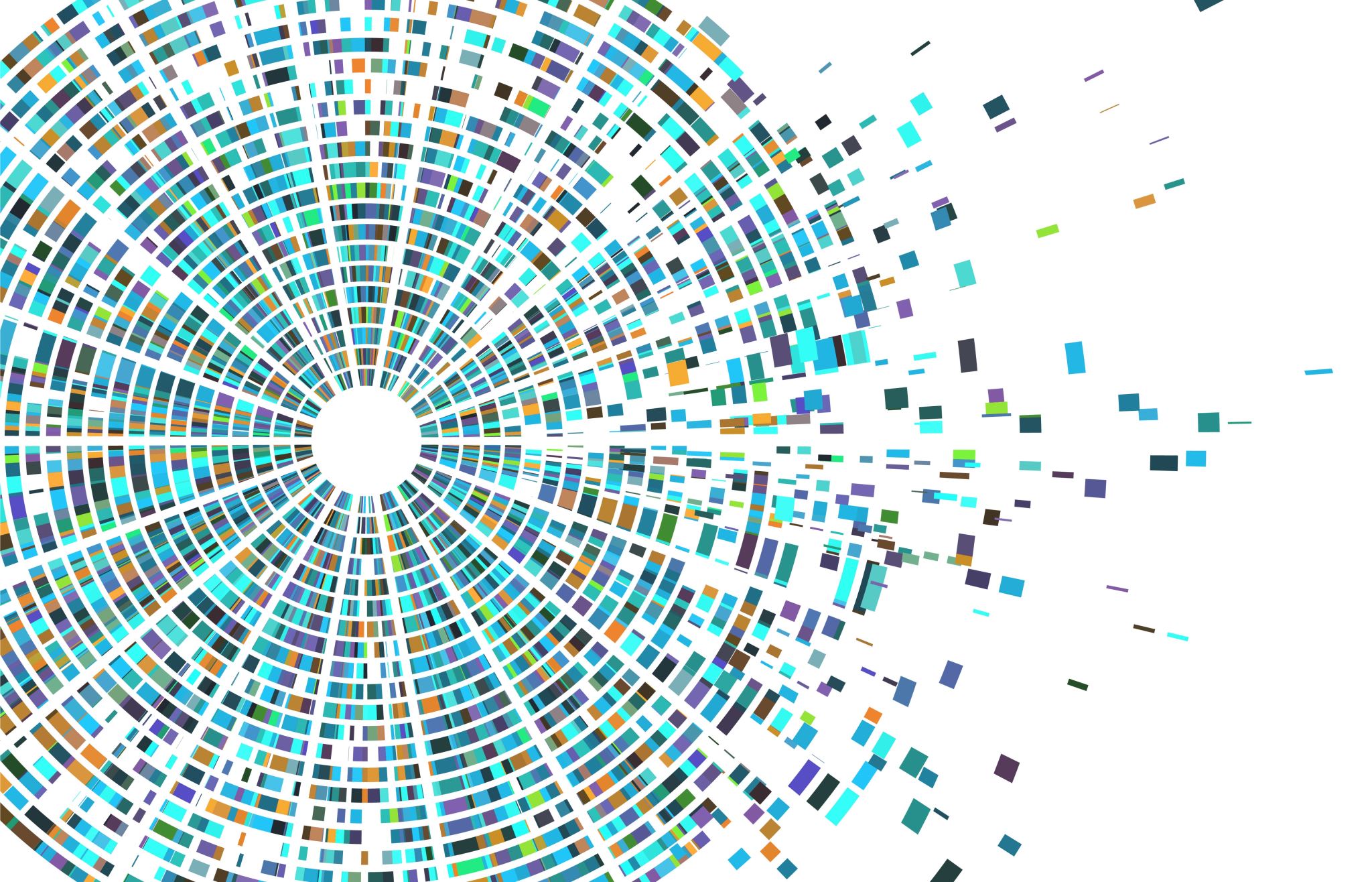 Diritto all'istruzione e inclusione sociale.La scuola aperta a tutti
Prof.ssa Mariaconcetta D’Arienzo
A. A. 2022/2023
Valutare gli alunni nella scuola dell’inclusione: una ricognizione storico-normativa
Come detto, la l. n. 517 del 1977 è stata la prima ad abolire le classi differenziali ed ha puntare ad una integrazione degli alunni disabili nelle classi comuni del grado elementare e medio inferiore. 
Ciò ha comportato, ovviamente, la messa in discussione dei tradizionali metodi di didattica che, fino a quel momento, erano stati uguali per tutti, richiedendo la necessità di percorsi di apprendimento individualizzati, che tenessero conto delle oggettive differenze tra i soggetti, che si trattasse di talenti o di difficoltà derivanti da handicap.
Grazie all’acceso dibattito che da questa legge è scaturito sulla necessità di non discriminare i portatori di handicap si è arrivati al decreto ministeriale del 26 agosto 1981 contenente i «Criteri orientativi per l’esame di licenza media».
Esso prevede l’obbligo di indicare sulla scheda di valutazione degli alunni handicappati «per quali discipline siano stati adottati particolari criteri didattici, quali attività didattiche integrative e di sostegno siano state svolte, anche eventualmente in sostituzione parziale e totale» di materie curricolari, così da potere predisporre, sulla base degli elementi forniti, «prove d’esame differenziate», coerenti con il livello degli insegnamenti impartiti e idonee a valutare il progresso dell’allievo in rapporto alle sue potenziali attitudini e al livello di partenza.
Ne è derivato che, nel caso in cui il piano di studi, «pur rispettando il principio della individualizzazione didattica» fosse stato conforme agli obiettivi ed alle finalità della scuola media, il titolo conseguito avrebbe avuto lo stesso valore di quello ottenuto da alunni normodotati.
Le circolari nn. 258 del 22 settembre 1983 e 250 del 3 settembre 198 hanno successivamente introdotto l’idea di un «piano» o «progetto educativo individualizzato» secondo l’assunto che, ai fini dell’azione educativa che la scuola deve compiere, hanno importanza l’analisi e la conoscenza delle potenzialità del soggetto che ne è portatore, piuttosto che la classificazione tipologica dell’handicap.
In tal modo si è conferita maggiore importanza alla valutazione in itinere, utile per l’insegnante al fine di accertare l’efficacia degli interventi adottati e di adeguare il progetto educativo individualizzato ai risultati ottenuti. 
Con la sentenza n. 215 del 1987, la Corte Costituzionale, dichiarando l’illegittimità del comma 3 dell’art. 28 della L. 118 del 1971, ha, poi, assicurato ai soggetti disabili il diritto di frequentare anche le scuole superiori, grado per il quale la legislazione nazionale non aveva ancora previsto sviluppi.
Con tale sentenza si è spiegato che gli alunni con handicap non possono considerarsi «irrecuperabili» e che «l’integrazione giova loro non solo ai fini della socializzazione ma anche dell’apprendimento».
Come conseguenza di tale posizione, con l’ordinanza n. 193 del 2 giugno 1989 si è statuito che i consigli di classe «in via sperimentale, allo scopo di non interrompere il processo formativo in atto», avrebbero potuto limitarsi a deliberare l’ammissione alla frequenza alla classe successiva, senza l’obbligo di attribuire voti.
Il Consiglio di Stato, a sua volta, con il parere n. 348 del 1991, ha, successivamente, evidenziato il diritto di tutti gli studenti ad una valutazione, dal momento che «non si può configurare un supposto diritto al conseguimento del titolo legale di studio, che prescinda da un oggettivo accertamento di competenze effettivamente acquisito». Per questo motivo, al fine del rilascio dello stesso titolo, «contano le conoscenze e le competenze acquisite, e non il percorso compiuto per acquisirle», e, dunque, è possibile che un allievo inizialmente valutato con criteri ordinari rientri nel curriculum alla pari con il resto della classe, qualora i risultati raggiunti lo consentano, senza essere pregiudicato dalla mancanza di voti nel periodo anteriore dell’anno o nei precedenti anni di corso.
Con tale parere il Consiglio di Stato ha sancito tre principi: 
Che all’interno dell’ordinamento scolastico non è prospettabile alcuna gerarchia fra gli interessi dei normodotati e quelli degli svantaggiati; 
Che la valutazione riveste un valore positivo sia come verifica dei risultati dell’equipe dei docenti che come occasione di stimolo e di impegno per il soggetto;
Che lo Stato ha il dovere di rimuovere gli ostacoli al raggiungimento dei diritti costituzionalmente garantiti.
Pertanto, nel quadro di una scuola inclusiva, all’interno della quale vengono rimossi gli ostacoli al godimento dei diritti costituzionalmente garantiti, ogni individuo deve essere valutato sul piano didattico e dunque, come ribadito nell’allegato 2 al decreto ministeriale 5 maggio 1993, la «valutazione scolastica […] non può risolversi nel semplice giudizio di merito attribuito all’alunno in base ai risultati da lui conseguiti, perché in tal caso non si prenderebbe in considerazione l’influsso esercitato dagli altri fattori interagenti».
Da tutto ciò è derivata una interpretazione della valutazione formativa come prassi «promozionale», «incoraggiante» e «rilevante in positivo».
L’orientamento del Consiglio di Stato è stato fatto proprio dalla L. 104 del 1992 che, all’art. 16, prevede che l’accertamento dei risultati scolastici degli alunni interessati da forme di disabilità deve avvenire «sulla base del piano educativo individualizzato», ferma restando l’indicazione di ogni eventuale intervento adottato a integrazione, sostegno o sostituzione del programma curricolare.
Tali elementi conoscitivi consentono di predisporre nella scuola dell’obbligo «prove d’esame corrispondenti agli insegnamenti impartiti e idonee a valutare il progresso dell’allievo in rapporto alle sue potenzialità e ai livelli di apprendimento iniziali».
Nella scuola secondaria, invece, «sono ammesse prove equipollenti e tempi più lunghi per l’effettuazione delle prove scritte o grafiche e la presenza di assistenti per l’autonomia e la comunicazione».
Gli insegnanti di sostegno assumono la contitolarità delle classi in cui operano, partecipando, pertanto, a pieno titolo alle operazioni di valutazione, con diritto di voto per tutti gli alunni della classe.
Il Regolamento relativo agli esami di Stato conclusivi dei corsi di studio di istruzione secondaria superiore, approvato con la riforma del 1998 (D. P.R. 23 luglio, n. 323), senza aggiungere granché a quanto indicato, si proponeva, invece, ancora una volta, di coniugare l’obiettivo della salvaguardia del valore del titolo di studio (la verifica del raggiungimento di una preparazione culturale e professionale idonea per il rilascio del diploma) con quello di realizzare un esame inteso come coronamento del percorso scolastico, dignitoso per l’allievo come per la commissione.
In seguito, con l’ordinanza n. 90 del 2001 - contenente «Norme per lo svolgimento degli scrutini e degli esami nelle scuole statali e non statali d’istruzione elementare, media e secondaria superiore» - si è ribadita la necessità di procedere sempre e comunque, in situazioni di disabilità psichica, con una valutazione di carattere formativo ed educativo, anche per «l’azione di stimolo che esercita sull’allievo».
Pertanto, qualora il PEI sia diversificato in funzione di obiettivi didattici e formativi non riconducibili ai programmi ministeriali, il Consiglio di classe «valuta i risultati dell'apprendimento, con l'attribuzione di voti relativi unicamente allo svolgimento del citato piano educativo individualizzato e non ai programmi ministeriali».
Tali voti hanno, pertanto, valore legale solo ai fini della prosecuzione degli studi per il perseguimento degli obiettivi del piano educativo individualizzato, della qual cosa deve essere posta nota in calce alla pagella. 
Gli alunni valutati in modo differenziato «possono partecipare agli esami di qualifica professionale e di licenza di maestro d'arte, svolgendo prove differenziate, omogenee al percorso svolto, finalizzate all'attestazione delle competenze e delle abilità acquisite».
Tale attestazione può costituire, «in particolare quando il piano educativo personalizzato preveda esperienze di orientamento, di tirocinio, di stage, di inserimento lavorativo, un credito formativo spendibile nella frequenza di corsi di formazione professionale nell'ambito delle intese con le Regioni e gli Enti locali».
In caso di programmazione differenziata in tale ordine di scuola è necessario il consenso della famiglia in quanto la relativa valutazione non porta al conseguimento di un titolo con valore legale.
Quanto alla scuola media, l’ordinanza in questione ha previsto la discrezionalità del Consiglio di classe a deliberare se ammettere o meno agli esami di licenza media gli alunni in situazione di handicap che possono anche svolgere prove differenziate in linea con gli interventi educativo-didattici attuati sulla base del percorso formativo individualizzato.
E ove si accerti il mancato raggiungimento degli obiettivi del PEI, il Consiglio di classe può decidere che l’alunno ripeta la classe o che sia comunque ammesso agli esami di licenza, al solo fine del rilascio di un attestato di credito  formativo, costituente titolo per la iscrizione e la frequenza delle classi successive, per il riconoscimento di crediti formativi da valere anche per percorsi integrati.
La circolare ministeriale n. 32 del 14 marzo 2008, a proposito degli alunni con disturbo specifico di apprendimento (DSA) - quale la dislessia, ad esempio - prevede che questi, per sostenere tutte le prove scritte, hanno diritto all’impiego di strumenti compensativi, oltre all’assegnazione di maggior tempo a disposizione per lo svolgimento delle prove.
Inoltre, essa prevede che la valutazione finale degli alunni con disabilità riconosciuta viene operata sulla base del piano educativo individualizzato, al fine di valutarne il processo formativo in rapporto alle loro potenzialità ed ai livelli di apprendimento e di autonomia iniziali. 
Relativamente all’esame di Stato da essi sostenuto i docenti preposti al sostegno partecipano a pieno titolo alle operazioni connesse alla predisposizione e correzione delle prove e alla formulazione del giudizio globale.
Tali alunni possono svolgere una o più prove differenziate, in linea con gli interventi educativo-didattici attuati sulla base del Piano Educativo Individualizzato (PEI), le quali hanno comunque valore equipollente ai fini della valutazione dell’alunno stesso. 
Nel caso di esito negativo delle prove di esame, per gli alunni con disabilità è possibile rilasciare un attestato che certifichi i crediti formativi acquisiti e che costituisce titolo per l’iscrizione e la frequenza di classi successive, ai soli fini del riconoscimento di crediti formativi da valere anche per percorsi integrati, concorrendo ad assicurare la frequenza negli istituti di istruzione secondaria superiore.
È previsto, infine, che nel diploma di licenza non debba essere fatta menzione delle prove differenziate sostenute dagli alunni con disabilità.
Ancora, le «Linee guida per l’integrazione scolastica degli alunni con disabilità» del 2009 hanno ribadito la necessità che la valutazione fatta di questi ultimi debba essere attenta ai processi e non solo alle performances, sì da sottolineare il nesso esistente tra la prestazione e la modalità che l’ha generata.
Le «Linee guida per il diritto allo studio degli alunni e degli studenti con disturbi specifici di apprendimento», allegate al d.m. n. 5669 del 2011, invece, raccomandano una prassi esplicativa che espliciti le modalità di differenziazione a seconda della disciplina e del tipo di compito, «discriminando fra ciò che è espressione diretta del disturbo e ciò che esprime l’impegno dell’allievo e le conoscenze effettivamente acquisite».
L’ordinanza ministeriale n. 13 del 2013, infine, all’art. 18, si è occupata dell’esame dei candidati con DSA, prevedendo che la Commissione d’esame, considerati gli elementi forniti dal Consiglio di classe, deve tenere «in debita considerazione le specifiche situazioni soggettive, adeguatamente certificate, relative ai candidati con disturbi specifici di apprendimento (DSA), in particolare, le modalità didattiche e le forme di valutazione individuate nell’ambito dei percorsi didattici individualizzati e personalizzati».
Tale norma prevede, inoltre, che, nello svolgimento delle prove scritte, i candidati possono utilizzare gli strumenti compensativi previsti dal Piano Didattico Personalizzato oltre ad alcune particolari attenzioni finalizzate a rendere sereno per tali candidati lo svolgimento dell’esame sia al momento delle prove scritte, sia in fase di colloquio.
A tali previsioni devono aggiungersi anche le Linee guida sull’accoglienza e l’integrazione dei cittadini stranieri del 2014, le quali prevedono la necessità di tener conto del percorso di apprendimento dei singoli soggetti, anche mediante strategie specifiche e percorsi personalizzati, a partire dalle vigenti Indicazioni nazionali per il curricolo del primo e del secondo ciclo. 
Esse hanno ricordato, tra l’altro, che per gli studenti stranieri sono innanzitutto necessari interventi didattici di natura transitoria relativi all’apprendimento della lingua, dovendosi ricorrere solo in via eccezionale alla formalizzazione di un vero e proprio piano didattico personalizzato.
Da ultimo, il D. Lgs.13 aprile 2017, n. 62 («Norme in materia di valutazione e certificazione delle competenze nel primo ciclo ed esami di Stato»), emanato in attuazione della Legge delega n. 107/2015 sulla «Buona scuola».
Esso prevede, all’art. 1, la centralità della valutazione, che ha  per  oggetto  il  processo  formativo  e  i risultati  di apprendimento e che ha finalità formativa ed educativa, concorrendo «al miglioramento degli apprendimenti e al successo formativo degli stessi», documentando lo sviluppo dell’identità personale e promuovendo la autovalutazione di ciascuno in relazione alle acquisizioni di conoscenze, abilità e competenze.
All’art. 11, tale decreto si riferisce alla valutazione delle alunne e degli alunni con disabilità e disturbi specifici di apprendimento nelle scuole primarie e secondarie di primo grado, il cui comma 6 prevede che «per lo svolgimento dell’esame di Stato conclusivo del primo ciclo di istruzione, la sottocommissione, sulla base del piano educativo individualizzato, relativo alle attività svolte, alle valutazioni effettuate e all’assistenza eventualmente prevista per l’autonomia e la comunicazione, predispone, se necessario, utilizzando le risorse finanziarie disponibili a legislazione vigente, prove differenziate idonee a valutare il progresso dell’alunna o dell’alunno in rapporto alle sue potenzialità e ai livelli di apprendimento iniziali».
Tali prove hanno valore equivalente ai fini del superamento dell’esame e del conseguimento del diploma finale.
Inoltre si prevede (comma 8) che, al fine di evitare che la scuola, da inclusiva, diventi, invece, un mero parcheggio per studenti con disabilità che, di proposito, non si facciano presentare agli esami, prevede che ad essi venga rilasciato un attestato di credito formativo valido per l’iscrizione e la frequenza della scuola secondaria di secondo grado, ovvero dei corsi di istruzione e formazione professionale, «ai soli fini del riconoscimento di ulteriori crediti formativi da valere anche per percorsi integrati di istruzione e formazione».
Probabilmente la possibilità che gli alunni con disturbi specifici di apprendimento conseguano il diploma conclusivo del primo ciclo anche senza avere svolto tutte le materie del curricolo (come previsto dalla gran parte norme riportate) può sovvertire la logica degli esami come generalmente intesi. Ma, purtroppo, questa appare l’unica strada che l’educazione inclusiva può indicare, se la scuola, come previsto, deve essere democratica.